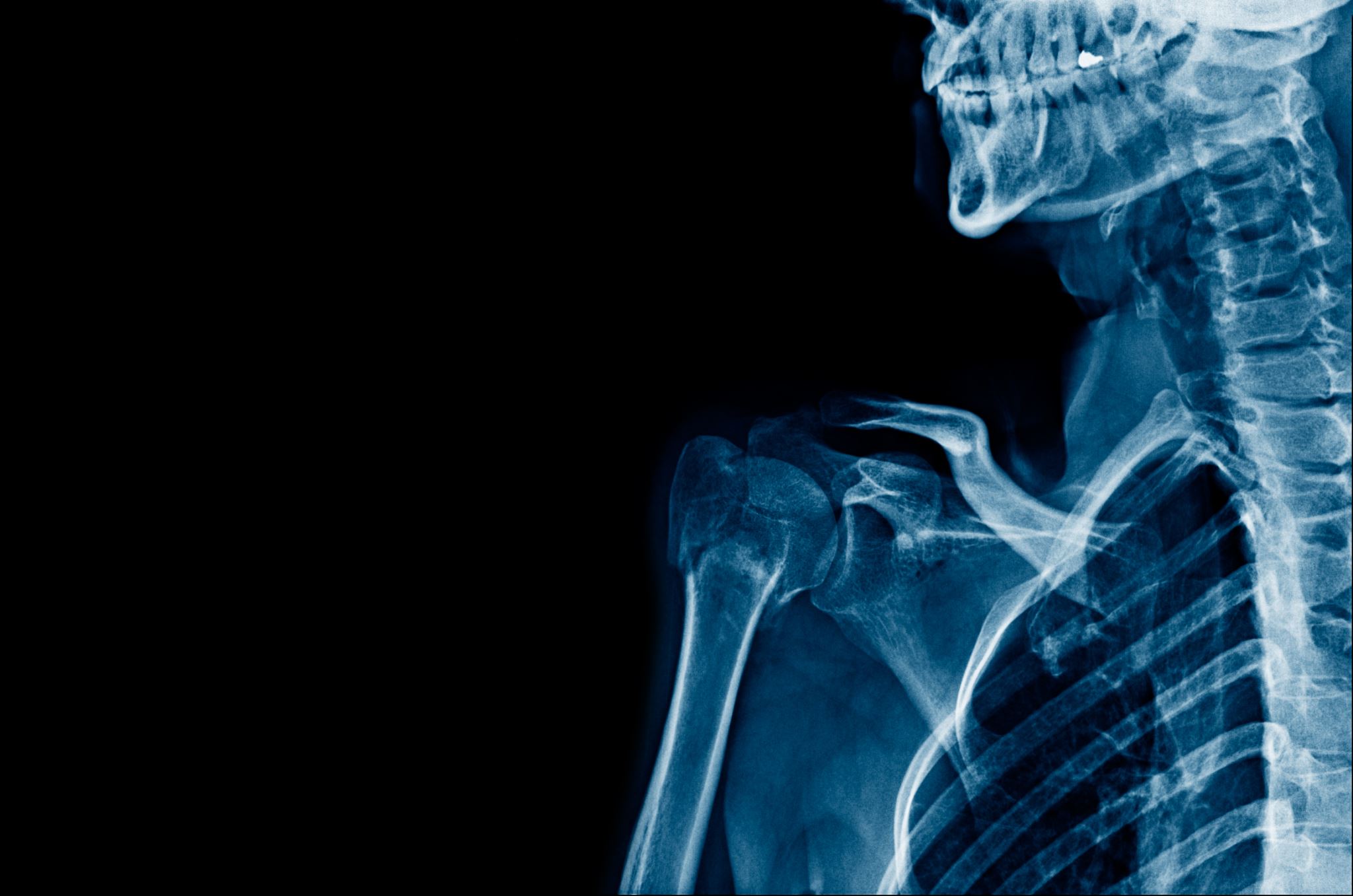 Neck Injury Supervised by Dr. mohammad asem
Presented by: 

Sondos Qatawneh
Lara Abu Alhaj
Reziq Maaytah
Adli Qatawneh
Introduction
Neck injuries is one of the most critical injuries, Its both an inlet and an outlet containing various structures. 
Patient may appear normal at first but deteriorate after few hours (either death, paralysis, asphyxia, ..) 
Neck anatomy is significant to identify the location of trauma and exact place of injury to predict the damaged structure.
Neck is divided to Triangles. (Anterior + posterior triangles) anterior triangle is also is divided to 3 zones (zone 2 is the most important) 
Most important information to ask about in a neck trauma: 1. site 2. type of injury (blunt/penetrating) 3. Signs (Hard/soft)
Anatomy of the neck
the neck is devided into 2 triangels anterior and posteriour separated by Sternocleidomastoid muscle.

Posterior triangle is bordered posteriorly by Trapezius muscle divided to
   (Occipital triangle ,Subclavian triangle)

Anterior Triangle is divided to:1. Submandibular triangle 2. Submental Triangle 3. Carotid  4.Muscular triangle 
Boarders of anterior triangle:Superiorly – inferior border of the mandible.Laterally – anterior border of the sternocleidomastoid.Medially – sagittal line down the midline of the neck.
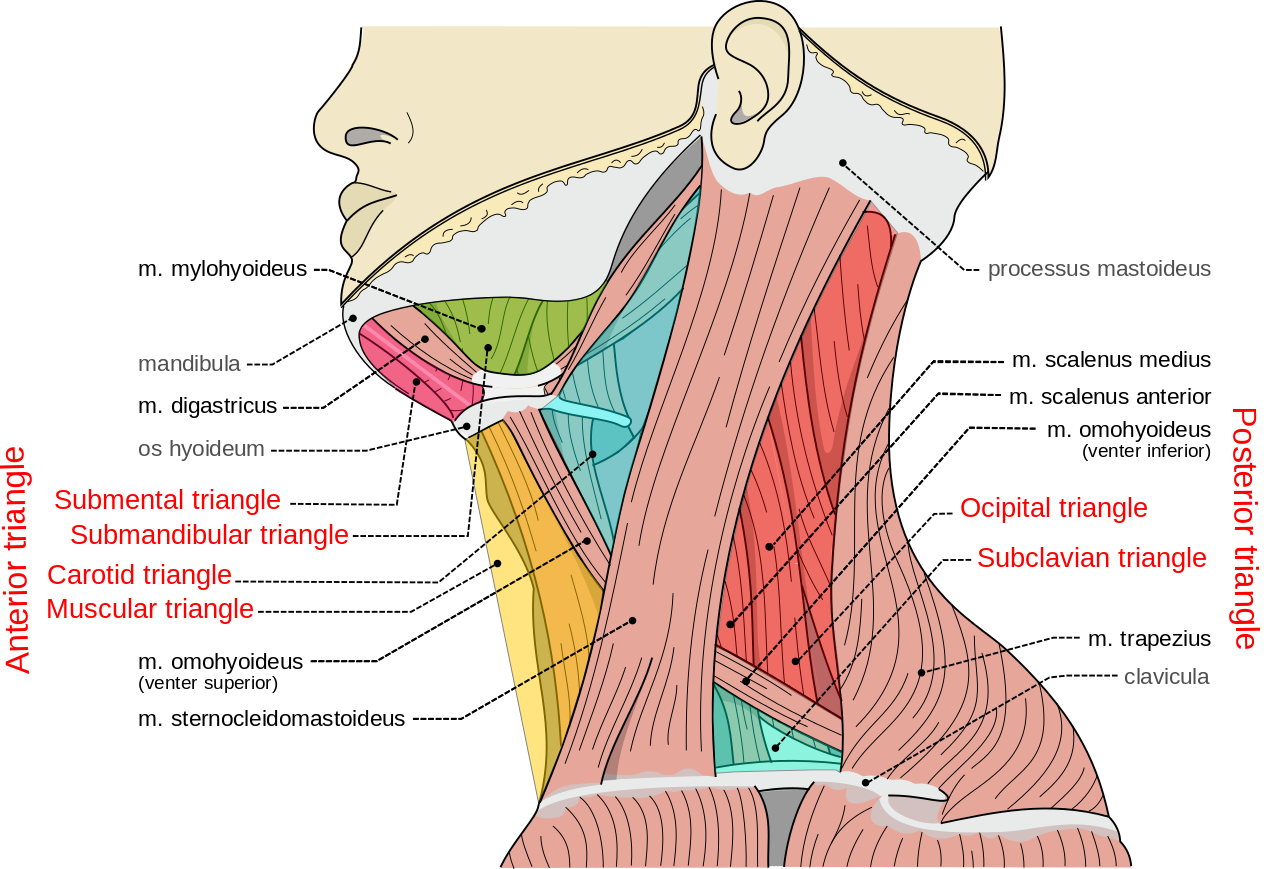 Anatomy of the neck
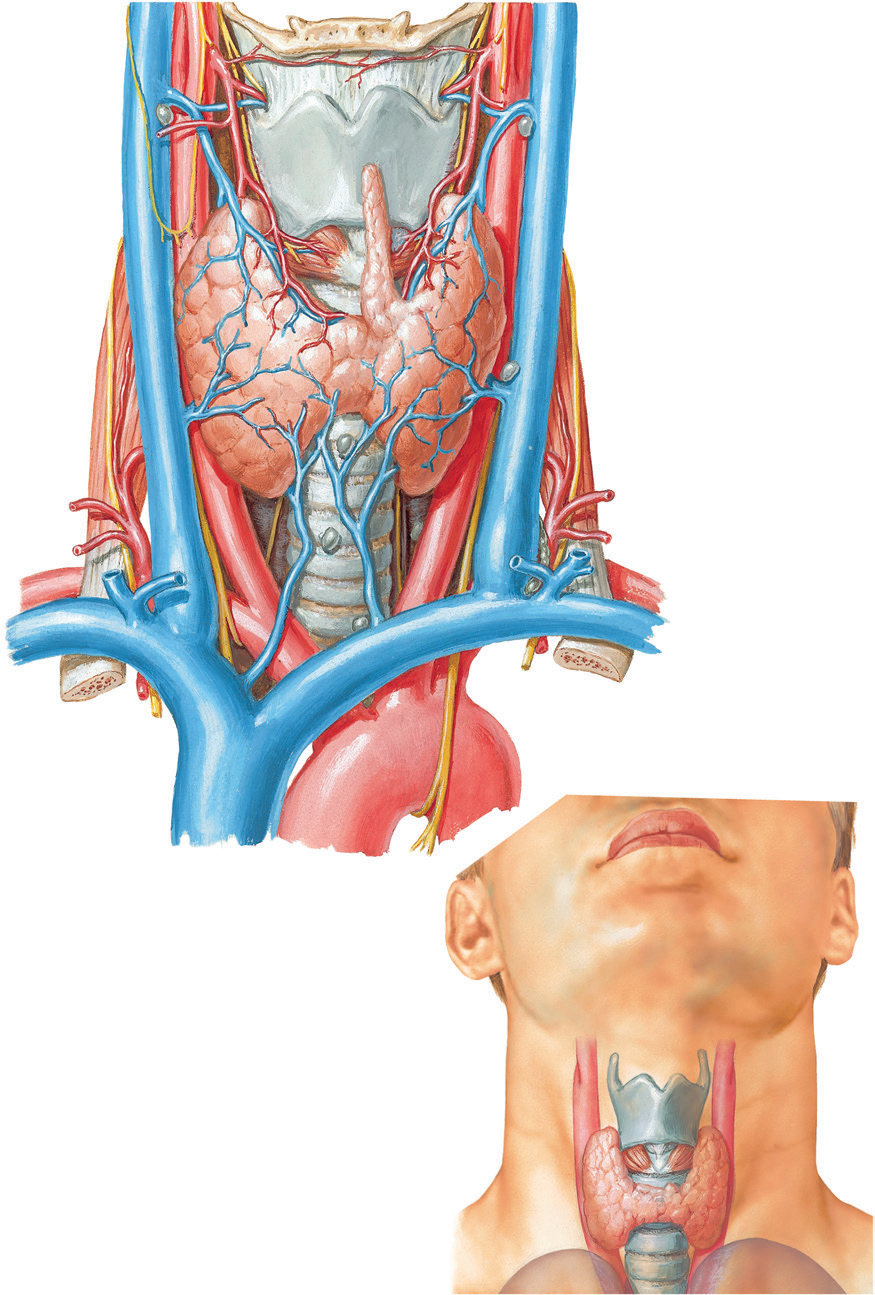 Airway
The three structures located in the carotid sheath include the common
-carotid artery
- internal jugular vein
 -vagus nerve
Thyroid
Carotid
sheath
[Speaker Notes: The three structures located in the carotid sheath 
include the common carotid artery, internal jugular 
vein, and vagus nerve]
Neck Zones
In the setting of penetrating trauma, the neck is divided into three anatomic zones  in order to summarize structures that are at risk for potential injury.
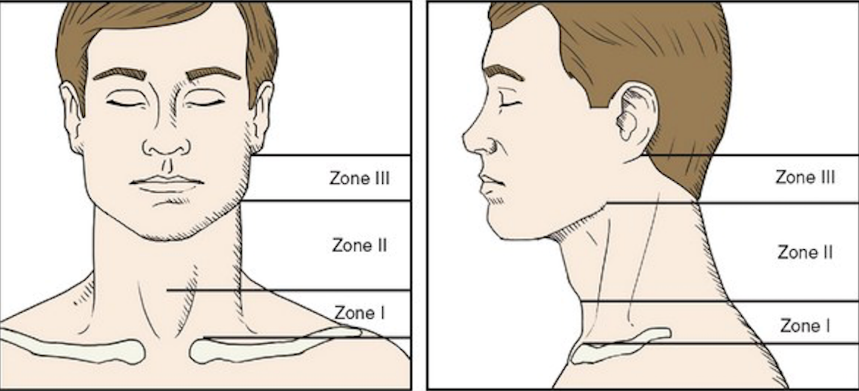 Remember that the neck zones are numbered in the  direction of carotid blood flow.
Anterior triangle-Zone I
Borders : Clavicles and sternal notch, Cricoid cartilage
Anterior triangle-Zone II
Borders :Cricoid cartilage ,Angle of the mandible
Anterior triangle-Zone III
Borders :Angle of mandible, Base of skull
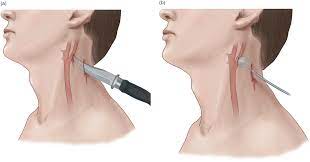 Penetrating neck injuries
Classification of penetrating neck injuries
Posterior triangle injuries
Signs/Symptoms/Hard signs of penetrating neck injuries
Vascular
01
They include active arterial bleeding, pulsatile or expanding hematoma, or the presence of shock, a palpable thrill, audible bruit, and neurological deficits that indicate a possible stroke. The presence of one of these findings (particularly the first three) is an indication for immediate surgical exploration.
Horner’s syndrome
02
(ptosis, miosis, and anhydrosis) may indicate injury to the vessels in the neck on the basis of anatomical proximity, because sympathetic fibers are located along the course of the common carotid and internal carotid arteries.
Thrill/bruit
03
Damage to the subclavian or carotid artery and adjacent vein can create an arteriovenous fistula; turbulent blood flow causes the vein to vibrate, leading to a palpable rumble or a whooshing sound on auscultation
[Speaker Notes: hard signs means immidiate intervention]
Signs/Symptoms/Hard signs
Stridor
04
upper airway obstruction caused by compression of the trachea from a large hematoma, soft tissue swelling, direct laryngeal injury, or bilateral recurrent laryngeal nerve injury; it warrants immediate attention to the airway, usually in the form of endotracheal intubation
Odynophagia
05
suggestive of an injury to the oropharynx or esophagus
Crepitus
06
subcutaneous emphysema (air trapped under the skin) secondary to injury of the aerodigestive tract (trachea, bronchus, or esophagus) or lungs
[Speaker Notes: even if there was no hard signs, injury to critical structures needs to be ruled out. While evaluating the wound is essen_x0002_tial, it is critical not to probe the injury as this could dislodge 
a clot.]
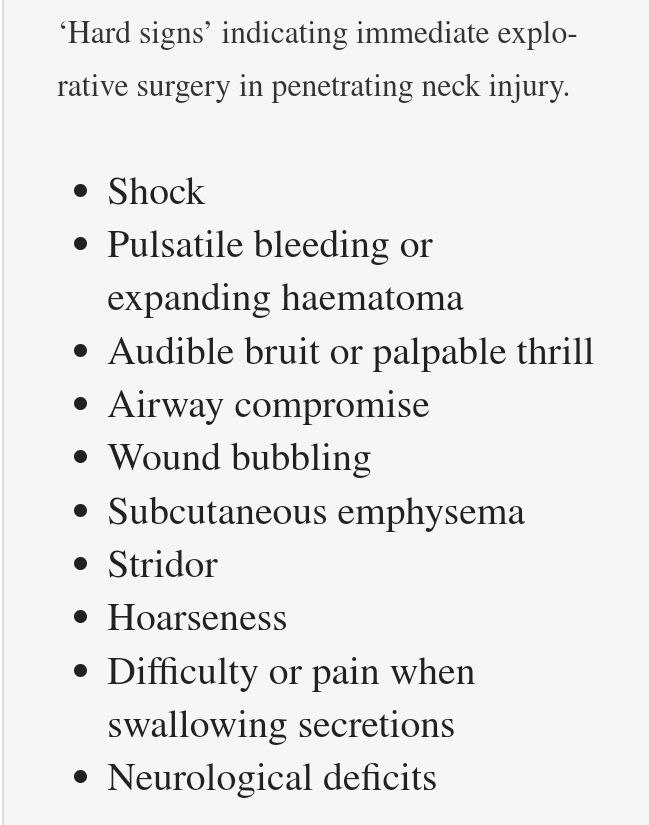 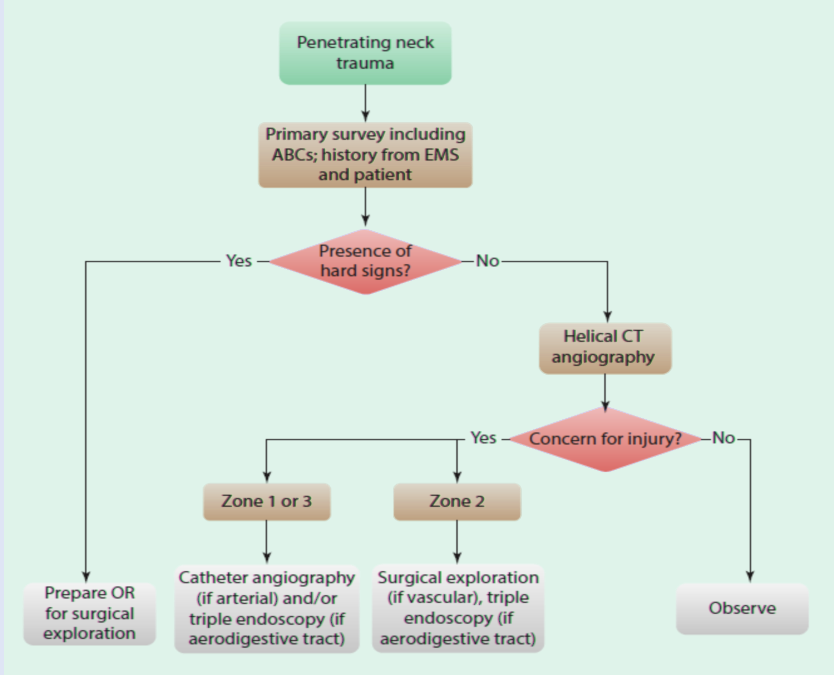 What Are the First Steps in the Management of a Penetrating Neck Wound?
The initial evaluation and assessment of all trauma patients begins with the
 primary surveyinvolves resuscitation in accordance with the Advanced Trauma Life Support (ATLS) principles
Airway
Clinical signs of airway injury include hoarseness, stridor, dyspnea, subcutaneous emphysema (in the absence of pneumothorax), bubbling from the wound and large volume hemoptysis
Airway compromise may be directly due to injury  or secondary, e.g. oedema associated  with a haematoma, or vocal cord paralysis (injury to the recurrent laryngeal  nerve)

If the airway is compromised, oral intubation  should be attempted whenever possible
 
If there is an obvious open injury to the airway, it  is better to consider tracheostomy as soon as  possible.
Investigation
Chest X-ray
Essential in all patients with neck injuries.
Do not sit patient up; if there is an open wound, it may cause a fatal air
embolism or complicate a cervical spine injury.

Cervical spine X-ray
Look for the presence of fractures, foreign bodies, or air in soft tissues.

CT scan or CT angiography
In the stable patient, a spiral CT scan (if available) with intravenous  contrast will provide information on soft tissue, bony structures, wound  trajectory, and vascular injuries.
Specifically look out for intimal injuries of the carotids.
Oral contrast can be given if required to identify leaks.

Color Flow Doppler (CFD)
Color flow Doppler has been suggested as a reliable alternative to  angiography in the evaluation of PNI.
Management
Consider early intubation or surgical airway
If all the investigations are normal, the patient may be observed over-night and discharged home if there is no deterioration.
A hemothorax should be managed accordingly.
If the patient is bleeding or airway compromised or investigations are abnormal, immediate surgical  intervention is required.
Small pharyngeal and tracheal injuries can be treated conservatively
Blunt neck trauma
motor vehicle accidents and sports
result in laryngeal, vascular, and  digestive injury
easily underdiagnosed because their  onset can be delayed
occult cervical spine injury
Strangulation
Blows from fists or feet
Excessive manipulation
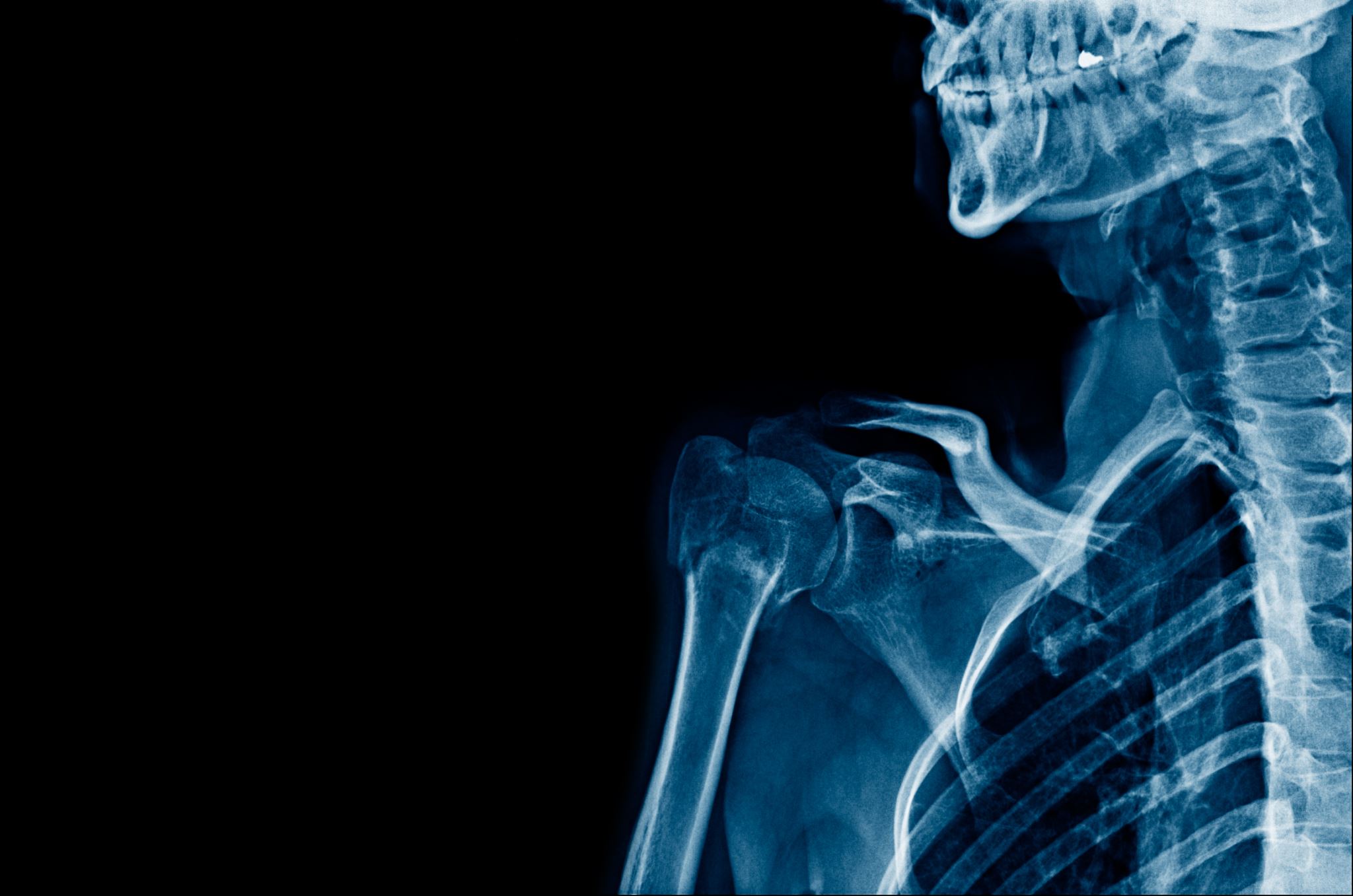 Common to all traumatic mechanisms is the direct transfer of severe forces to the larynx.  These forces have the potential to produce  many devastating injuries, including mucosal  tears, dislocations, and fractures.
	Edema, hematoma, cartilage necrosis, voice  alteration, cord paralysis, aspiration, and airway  loss may accompany these injuries.
	Common signs of laryngeal injury include  stridor, subcutaneous emphysema, hemoptysis,  hematoma, ecchymosis, laryngeal tenderness,  vocal cord immobility, loss of anatomical  landmarks, and bony crepitus.
Laryngeal injuries vary by  anatomical location
Supraglottis: Traumatic forces commonly  produce horizontal fractures of the  thyroid alae and disruption of the  hyoepiglottic ligament with subsequent  superior and posterior displacement of  the epiglottis.
Glottis: Traumatic force results in cruciate  fractures of the thyroid cartilage near the  attachment of the true vocal cords.
Subglottis: Crushing forces to the cricoid  cartilage cause injury to the cricothyroid joint  and may result in bilateral vocal cord paralysis  from recurrent laryngeal nerve damage.
Hyoid bone: Found more commonly in women,  hyoid fractures tend to occur in the central part  of the hyoid bone because of the inherent  strength of the cornua.
Cricoarytenoid joint: Traumatic forces that  displace the thyroid alae medially or cause  compression of the larynx against the cervical  vertebrae often result in cricoarytenoid  dislocation. This injury generally occurs  unilaterally.

Cricothyroid joint: Injury occurs when traumatic  forces to the anterior portion of the neck cause  the inferior cornu of the thyroid cartilage to be  displaced posterior to the cricoid cartilage. This  dislocation limits cricothyroid muscle function and  therefore pitch control. Injury to the recurrent  laryngeal nerve may also contribute to vocal cord  paralysis
Classification and treatment of laryngotracheal trauma
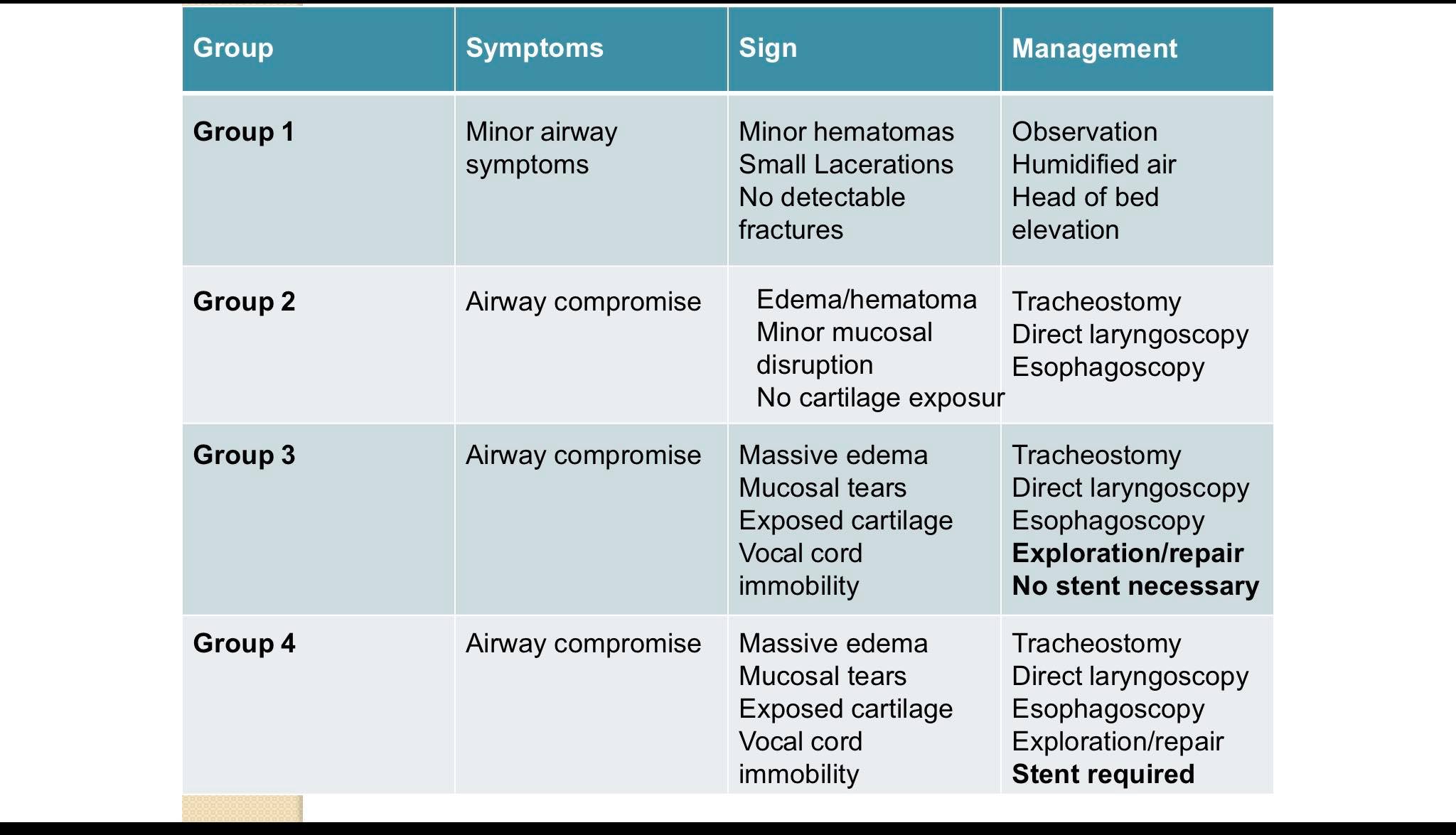